АКТИВНОСТИ ПО ИМЕНОВАЊУ
СТЕЧАЈНОГ УПРАВНИКА

ПРИОРИТЕТИ ПРВОГ ДАНА
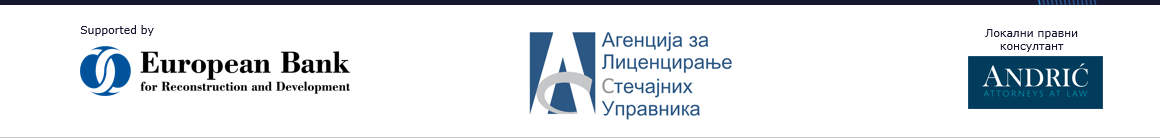 Управљање заинтересованим странама и успостављање контроле
Стечајни управник као орган стечајног поступка наступа у тренутку кризе, где су уобичајени системи управљања поремећени и друштво се суочава са бројним хитним проблемима.
Прво присуство стечајног управника и његовог тима у просторијама друштва ће дати тон остатку администрације стечаја. Без обзира на надлежност, први дан сваког именовања за стечај (први дан) је кључан за успостављање комуникације са менаџментом, добављачима и запосленима и тражење њихове сарадње где је то могуће.
Управљање заинтересованим странама и успостављање контроле
Од суштинског је значаја да се саопшти шта значи стечајни поступак и да су законска овлашћења сада прешла са претходних директора на стечајног управника (став 1. члана 74. Закона о стечају - даном отварања стечајног поступка престају заступничка и управљачка права директора, заступника и пуномоћника, као и органа управљања и надзорних органа стечајног дужника и та права прелазе на стечајног управника).
Како би стекао поверење, потребно је да стечајни управник третира све стране са поштовањем и пружа јасне информације заинтересованим странама.
Припрема стечајног управника пред улазак у посед
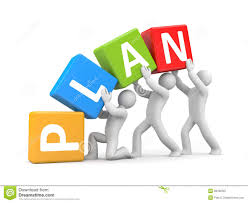 Распоређује улоге и задатке особљу своје канцеларије;

Припрема сва потребна обавештења, припрема записнике (о уласку у посед);

Уколико је неопходно, ангажује за потребе процене вредности покретне и непокретне имовине стручно лице, уз сагласност стечајног судије;

Организује обезбеђење, ако сматра да је неопходно;

Тражи да се упозна са власницима, директорима или менаџментом предузећа пре приступа просторијама дужника (ради се о прелиминарним радњама како би стечајни управник на основу разговора стекао утисак о стечају, а како би овлашћена лица већ почела припрему докумената за примопредају);
Радње приликом посете просторијама стечајног дужника
Пронађите собу/канцеларију у којој тим може да ради поверљиво, са приступом ИТ-у, телефонима итд;

Постарајте се да кључне информације буду доступне и видљиве свим члановима тима, што ће омогућити лакшу координацију и спречавање преклапања активности, губитак времена и смањити могућност за грешке;

Преузмите све релевантне информације о стечајном дужнику и оне које су у електронском облику безбедно ускладиштите ван домашаја запослених стечајног дужника;

Тражите сарадњу са директором(има) и другим руководиоцима, ако постоје;
Радње приликом посете просторијама стечајног дужника
Пробајте да добијете информације о: кључним члановима особља и њихове улоге, хитне ствари које треба обавити (кварљива роба), детаље о свим поступцима и правним активностима које су у току (повраћај имовине, примљене притужбе или управне инспекције,  итд), детаљима банковног рачуна и приближном стању готовине, све локације на којима стечајни дужник односно његови запослени раде или које су део имовине стечајног дужника (укључујући објекте за складиштење, као и евентуално постојеће објекте у којима се складишти архива стечајног дужника или други пословни подаци било у папирном било у електронском облику), кључним купцима код којих су радови у току/неиспоручена а плаћена роба/незавршени уговори,  евентуално постојећи ризицима по здравље и безбедност којима је потребна хитна пажња;

Потврдите статус просторија стечајног дужника: власништво или изнајмљено; било која хипотека; за објекте у закупу (у обе улоге) утврдити позиције закуподавца и закупца и посебно евентуално неплаћене закупнине.
Интервју кључног особља
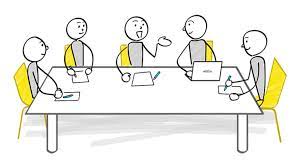 Добити списак тренутних поверилаца и неплаћених добављача, адресе и износе дуговања;

Добити информације о радовима у току који још нису фактурисани;

Испитати регистар постројења и опреме;

Детаљи о извршеним поруџбинама/још нису фактурисани, стандардни уговори са купцима;

Детаљи о новим поруџбинама / радовима који нису започети;
Интервју кључног особља
Инвентар залиха/постројења и опреме/возила;

Списак запослених;

Износи дуговања/плате;

Уговори о раду;

Власничке исправе за пословну имовину и имовину;

Детаљи о свим правним радњама у току.
Радње након посете
Обавестити банке у којима се воде рачуни о последицама стечаја да блокира рачуне;

Отворити нови рачун и пренети евентуална блокирана средства на нови рачун;

Уверите се да алармни системи функционишу/активирани/променити кодове ако је могуће;

Организујте обраћање запосленима у компанији на свим локацијама; информисати запослене о последицама стечаја;
Радње након посете
Дајте информације у вези са пријавом потраживања запосленима за неисплаћене зараде и доприносе као и о другим проблемима запослених;

Обезбедите да ИТ системи буду безбедни и функционални (и да су све спољне стране одговорне за одржавање и складиштење података обавештене);

Проверите да ли компанија има уговорено осигурање просторија односно имовине.
Нацрт контролне листе информација
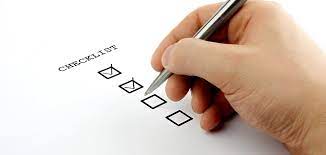 a.	отворени нови рачуни стечајног дужника;
b.	пореске пријаве;
c.	банкарски изводи;
d.	регистри имовине;
e.	финансијски закуп постројења и машина или возила;
f.	некретнине/закупи имовине/власнички акти;
g.	власничка документа за било које моторно возило;
h.	појединости о трговачким уређајима, алатима и опреми;
i.	фактуре добављача за испоруке залиха;
j.	списак поверилаца и износе дуговања;
k.	међукомпанијски кредити и биланси;
l.	уговори корисника;
Нацрт контролне листе информација
m.	књиге дужника/фактуре издате купцима о пруженим услугама/робама;
n.	евиденције о осигурању, јер оне могу навести осигурану имовину;
o.	берзанске књиге;
појединости о просторијама или складиштима изнајмљених за складиштење залиха; 
q.	појединости о датом обезбеђењу (нпр. хипотеке) или имовини која је дата као обезбеђење зајма;
r.	детаљи о адвокатима које је компанија ангажовала – било које правне радње које су у току за повраћај новца/потраживања против трећих страна/новца који се налази на есцров рачунима;
s.	сертификати о акцијама;
t.	инвестиције;
Нацрт контролне листе информација
u.	детаљи о зајмовима и авансима датим директорима / трећим лицима; добити детаље о свим формалним уговорима о зајму, да ли се камата плаћа и услове отплате како би се тражио повраћај. Проверите да ли су кредити дати директорима законити и да ли су прописно одобрени. 
v.	било какве повраћаје средстава од добављача или извршене преплате; и
w.	доспели повраћаји пореза (пример ПДВ).
ХВАЛА НА ПАЖЊИ